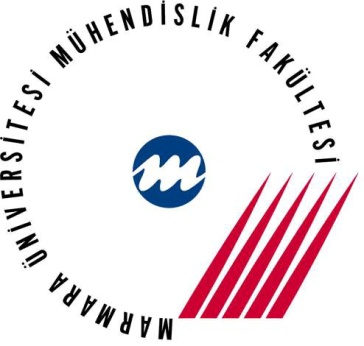 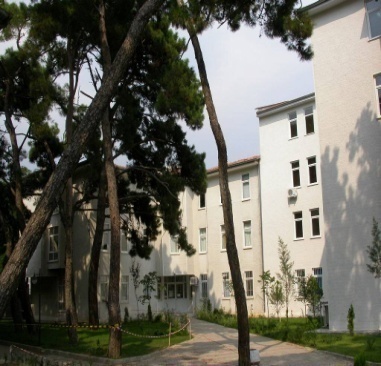 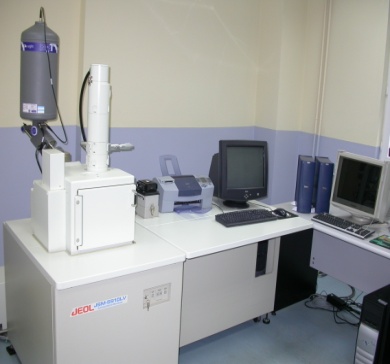 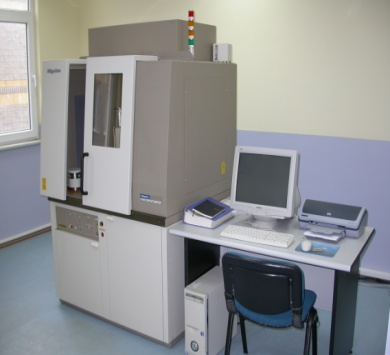 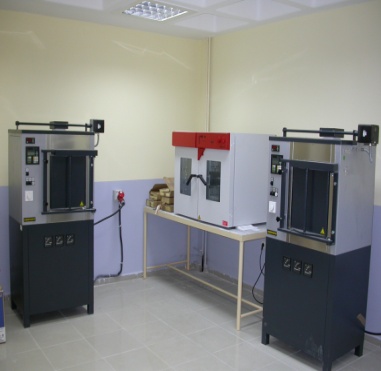 Metalurji ve Malzeme Mühendisliği
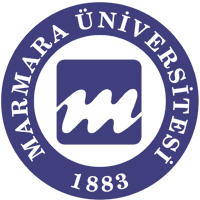 Marmara Üniversitesi
Mühendislik Fakültesi
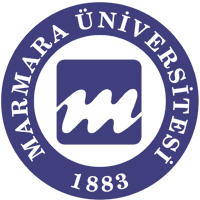 METALURJİ VE MALZEME MÜHENDİSLİĞİ NEDİR?
Metalurji ve Malzeme Mühendisliği, insanlığın ihtiyaç duyduğu, güncel ve geleceğe dönük mühendislik malzemelerinin, çevresel sorumlulukları da göz önünde tutularak, tasarlanması, üretilmesi ve geliştirilmesini hedefler.
Metalurji ve Malzeme Mühendisliği günümüzde kimya, fizik, makine, inşaat, uzay-uçak, elektrik-elektronik, çevre mühendislikleri ve tıp alanları gibi pek çok alana yayılmış çok disiplinli bir bilim ve teknoloji dalı olarak gelişmesini sürdürmektedir. 
Modern mühendislik teknolojisi için önem taşıyan malzeme türleri metaller, seramikler, polimerler ve karma (kompozit) malzemelerdir.
MARMARA ÜNİVERSİTESİ – MÜHENDİSLİK FAKÜLTESİ
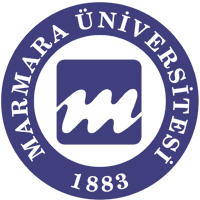 NEDEN MARMARA ÜNİV. DE METALURJİ VE MALZEME MÜHENDİSLİĞİ?
%100 İNGİLİZCE eğitim.
Akademik kadronun çeşitliliği ve kalitesi.
Kontenjanların sınırlı olması.
Teknik seçmeli derslerin çeşitliliği.
Laboratuvar olanaklarının çeşitliliği ve öğrencilerin kullanımına açık olması.
Çeşitli mühendislik bölümlerinde, ÇİFT ANADAL ve YANDAL imkanı.
Çok çeşitli  ve geniş bir alanda iş imkanları.
ERASMUS programı dahilinde yurtdışında eğitim olanakları.
Mühendislik eğitiminde MÜDEK akreditasyonuna sahip olması.
MARMARA ÜNİVERSİTESİ – MÜHENDİSLİK FAKÜLTESİ
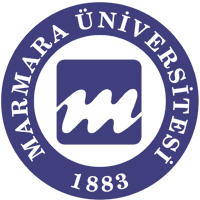 METALURJİ VE MALZEME MÜH.UZMANLIK ALANLARI
Elektronik malzemeler
Seramik malzemeler
Polimer malzemeler
Biyomalzemeler
Nanomalzemeler
Mekanik metalurji
Döküm
Isıl işlem 
Kaplamalar
Kaynak metalurjisi
Korozyon ve korozyondan koruma
İleri teknoloji malzemeleri 
Metal ve alaşım üretimi
Kompozit malzeme üretimi
Temel üretim süreçleri
Malzeme seçimi
Metalografi 
Kalite kontrol
Tahribatsız muayene
Yenilenebilir enerji sistemleri
MARMARA ÜNİVERSİTESİ – MÜHENDİSLİK FAKÜLTESİ
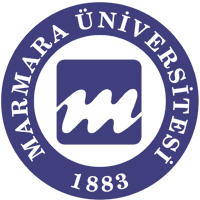 METALURJİ VE MALZEME MÜH.NERELERDE ÇALIŞABİLİR?
Demir-Çelik Sanayi                   
Demir-Dışı Metal Üretim Sanayi (Aluminyum, Bakır, vb.)
Metal Şekillendirme ve İşleme Sanayi
Beyaz Eşya Sanayi                        
Cam, Seramik ve Refrakter Sanayi 
Döküm Sanayi
Savunma Sanayi 
Nanoteknoloji
Araştırma-Geliştirme Lab.
Uçak ve Gemi İmalat Sanayi








Kaynak Malzemeleri Üretimi ve Kaynak Mühendisliği
Yüzey İşlemleri ve Kaplama Sanayi 
Makine İmalat Sanayi 
Elektrik-Elektronik Malzeme Üretimi 
Kompozit Malzeme Üretimi
Manyetik ve Yarı İletken Malz. Üretimi
Otomotiv ve Otomotiv Yan Sanayi
Polimer ve Plastik Teknolojisi 
Kalite Kontrol ve Gözetim Şirketleri
Biomedikal Malzeme Üretimi
MARMARA ÜNİVERSİTESİ – MÜHENDİSLİK FAKÜLTESİ
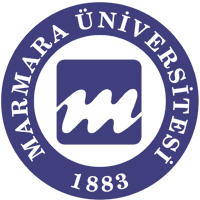 METALURJİ VE MALZEME MÜH.MEZUNLARIMIZ NERELERDE ÇALIŞIYOR?
TÜRK HAVA YOLLARI
TAI-TUSAŞ
ASSAN ALÜMİNYUM
GENERAL ELECTRIC
GEDİK HOLDİNG
FORD OTOSAN
DIGICOM
OYAK-RENAULT
ARÇELİK
DAF TIRSAN
İSDEMİR
ERDEMİR
KOSGEB
TÜBİTAK-MAM
KROMAN ÇELİK
ÇOLAKOĞLU
METALURJİ
BOSCH
ŞİŞECAM
MARMARA ÜNİVERSİTESİ – MÜHENDİSLİK FAKÜLTESİ
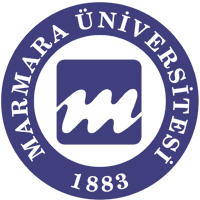 METALURJİ VE MALZEME MÜH.TARİHÇE
Marmara Üniversitesi’nde Metalurji ve Malzeme Mühendisliği Bölümü 1997 yılında Bölüm kurucumuz Prof. Dr. Ömer  Z. CEBECİ, (Emekli) tarafından Malzeme Bilimi ve Üretim Metalurjisi Anabilim Dallarının faaliyete geçmesi ile kurulmuştur.
2000-2001 Eğitim-öğretim yılında lisans düzeyinde eğitime başlanmıştır. 
2003-2004 Eğitim-öğretim yılında Metalurji ve Malzeme Mühendisliği Bölümü Yüksek Lisans programı açılmıştır.
2009-2010 Eğitim-öğretim yılında Metalurji ve Malzeme Mühendisliği Bölümü Doktora programı açılmıştır.
MARMARA ÜNİVERSİTESİ – MÜHENDİSLİK FAKÜLTESİ
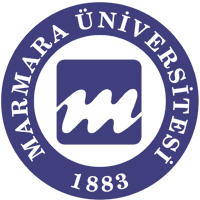 METALURJİ VE MALZEME MÜH.AKADEMİK VE İDARİ PERSONEL
AKADEMİK  PERSONEL:
4 Profesör (+2 Emekli Kısmi Zamanlı Profesör) 
1 Doçent
3 Dr. Öğretim Üyesi
1 Dr. Öğretim Görevlisi
1 Dr. Araştırma Görevlisi
7 Araştırma Görevlisi 

İDARİ PERSONEL:
1 Bölüm Sekreteri
1 Tekniker
MARMARA ÜNİVERSİTESİ – MÜHENDİSLİK FAKÜLTESİ
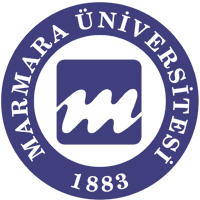 METALURJİ VE MALZEME MÜH.AKADEMİK PERSONEL
ÖĞRETİM ÜYELERİ: 
Prof. Dr. Arif Nihat GÜLLÜOĞLU → Malzeme Bilimi AbD.
Prof. Dr. Engin Ziya ERKMEN → Üretim Metalurjisi AbD.
Prof. Dr. Recep ARTIR → Bölüm Başkanı & Malzeme Bilimi AbD.
Prof. Dr. Cevat SARIOĞLU → Üretim Metalurjisi AbD.
Prof. Dr. Altan TÜRKELİ → Emekli, Kısmi zamanlı
Prof. Dr. Ersan KALAFATOĞLU → Emekli, Kısmi zamanlı
Doç. Dr. Serdar AKTAŞ → Üretim Metalurjisi AbD.
Dr. Öğr. Üyesi Seval GENÇ → Bölüm Başkan Yrd. & Malzeme Bilimi AbD.
Dr. Öğr. Üyesi Hüseyin ADANIR → Bölüm Bşk Yrd. & Malzeme Bilimi AbD.
Dr. Öğr. Üyesi  Mehmet Masum Tünçay → Malzeme Bilimi AbD.
MARMARA ÜNİVERSİTESİ – MÜHENDİSLİK FAKÜLTESİ
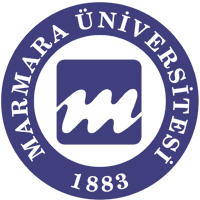 METALURJİ VE MALZEME MÜH.AKADEMİK VE İDARİ PERSONEL
ÖĞRETİM GÖREVLİLERİ: 
Dr. Öğr. Görevlisi Serhat YANIK → Malzeme Bilimi AbD.
Dr. Arş. Gör. Görkem YUMUŞAK → Malzeme Bilimi AbD.
Arş. Gör. Özgür ÇINAR → Malzeme Bilimi AbD.
Arş. Gör. Neslihan ALPAY SARI → Üretim Metalurjisi AbD.
Arş. Gör. Burcu Nilgün ÇETİNER → Üretim Metalurjisi AbD.
Arş. Gör. Eyüp Anıl DUMAN → Malzeme Bilimi AbD.
Arş. Gör. Selim DEMİRCİ → Üretim Metalurjisi AbD.
Arş. Gör. Alaaddin Cem OK → Üretim Metalurjisi AbD.
Arş. Gör. Şükrü KAYA → Malzeme Bilimi AbD.
İDARİ: 
Semih Güven → Teknisyen
Özlem Yurdakul Akdağ → Sekreter
MARMARA ÜNİVERSİTESİ – MÜHENDİSLİK FAKÜLTESİ
2K
3K
1K
2K
Z
1K
Z
B
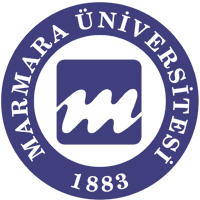 METALURJİ VE MALZEME MÜH.YERLEŞİM VE FİZİKİ KONUM
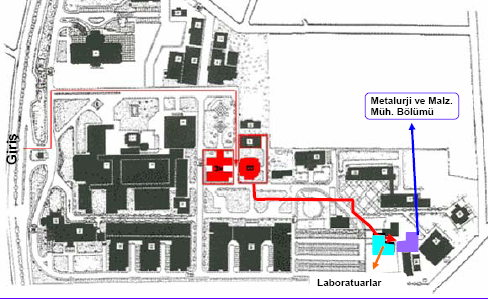 Laboratuarlar
Malzeme Karakterizasyonu
Malzeme Üretim 
 Malzeme Mekanik Muayene
  Döküm ve Katılaştırma
MARMARA ÜNİVERSİTESİ – MÜHENDİSLİK FAKÜLTESİ
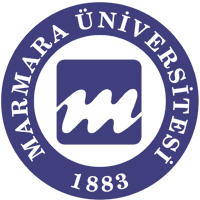 METALURJİ VE MALZEME MÜH.MÜFREDAT  1/2
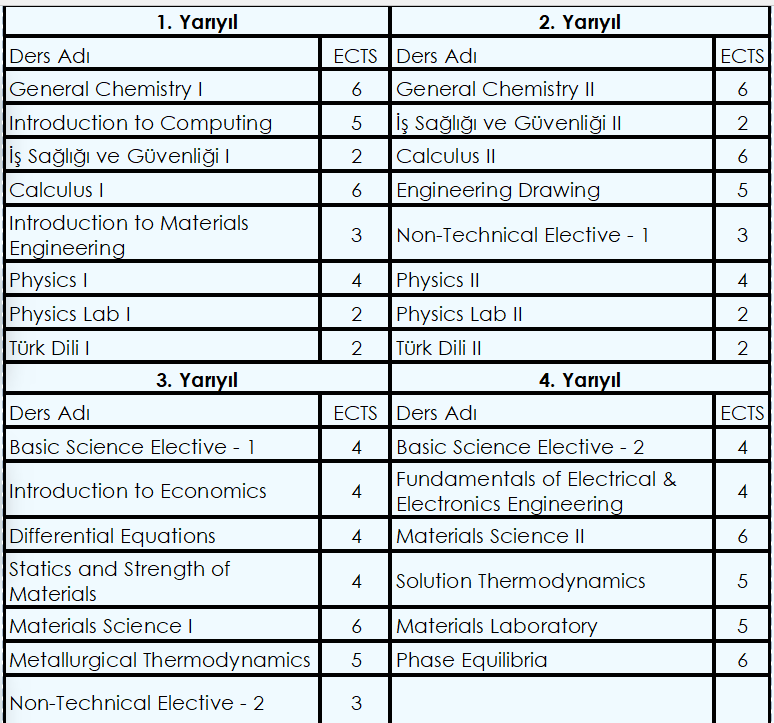 MARMARA ÜNİVERSİTESİ – MÜHENDİSLİK FAKÜLTESİ
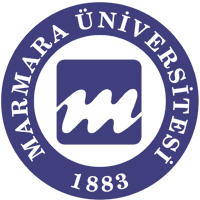 METALURJİ VE MALZEME MÜH.MÜFREDAT  2/2
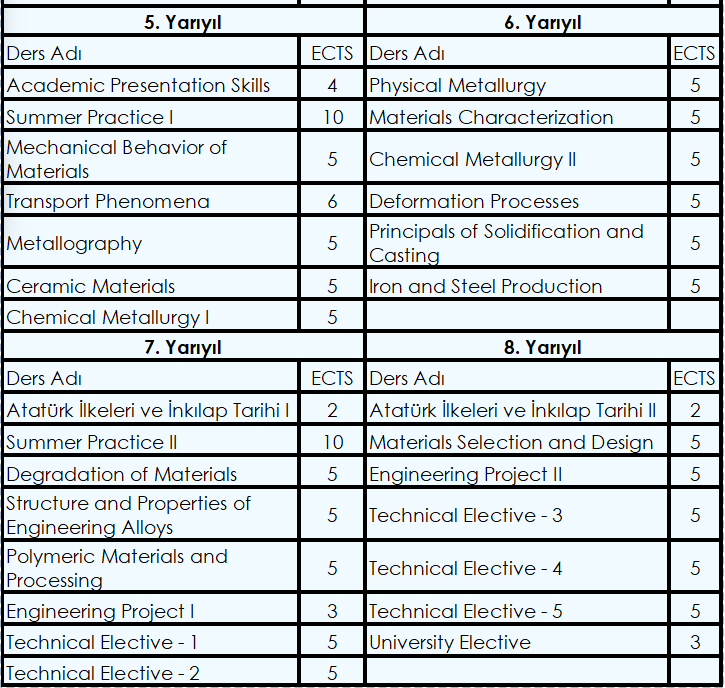 MARMARA ÜNİVERSİTESİ – MÜHENDİSLİK FAKÜLTESİ
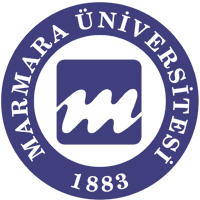 METALURJİ VE MALZEME MÜH.TEKNİK SEÇMELİ DERSLER
MSE 4002  Surface Treatment of Metals and Alloys	
MSE 4071  Special Topics in Materials Engineering I	
MSE 4004  Biomaterials	
MSE 4072  Special Topics in Materials Engineering II	
MSE 4013  Thermal Processing of Materials	
MSE 4073  Materials Eng. Economics & Plant Design		 
MSE 4015  Advanced Electron Microscopy and Crystallography    
MSE 4074  Total Quality Management in Materials Engineering
MSE 4016  Structure and Properties of Eng. Materials		
MSE 4018  Nondestructive Evaluation of Materials	
MSE 4021  Glass Science and Technology	
MSE 4022  Cement and Concrete Technology	
MSE 4031  Welding Technology	
MSE 4032  Foundry Technology	
MSE 4033  Non-Ferrous Metallurgy
MSE 4035  Iron and Steel Production
MSE 4037  Powder Technology	
MSE 4044  Semiconductors
MARMARA ÜNİVERSİTESİ – MÜHENDİSLİK FAKÜLTESİ
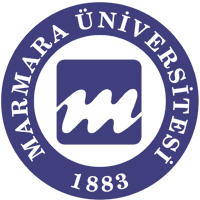 METALURJİ VE MALZEME MÜH.LABORATUVAR VE DERSLİKLER
Bölüm öğretim üyeleri ve öğrencilerinin kullanımına sunulmuş 3 adet derslik, 3 adet öğrenci laboratuarı ve 17 adet ileri araştırma laboratuarı bulunmaktadır.  
Bazı derslikler ve laboratuvarlar Kimya, Biyomühendislik, Çevre, ve Makine  Mühendisliği bölümü öğrenci ve öğretim üyeleri ile ortak kullanılmaktadır.
MARMARA ÜNİVERSİTESİ – MÜHENDİSLİK FAKÜLTESİ
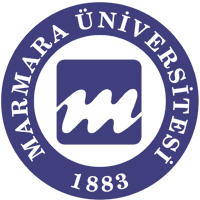 METALURJİ VE MALZEME MÜH.LABORATUVARLAR
MALZEME BİLİMİ LABORATUVARLARI:
MARMARA ÜNİVERSİTESİ – MÜHENDİSLİK FAKÜLTESİ
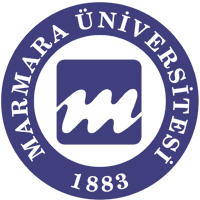 METALURJİ VE MALZEME MÜH.LABORATUVARLAR
MALZEME ÜRETİM LABORATUVARI: 

Bu laboratuarda ileri seramiklerin, metallerin ve alaşımlarının, ve polimerlerin üretimindeki fiziksel işlemler ve kimyasal süreçler için gerekli  üniteler ve malzemelerin üretiminden sonra gerekli olan işleme ve  şekillendirme cihazları bulunmaktadır.
MARMARA ÜNİVERSİTESİ – MÜHENDİSLİK FAKÜLTESİ
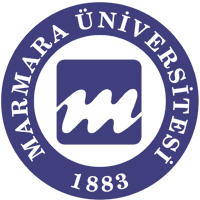 METALURJİ VE MALZEME MÜH.LABORATUVARLAR
MALZEME ÜRETİM LABORATUVARI:
Kırma, 
Öğütme, 
Karıştırma 
Boyutlandırma 
Şekillendirme presi
İzostatik pres
Tek eksenli pres
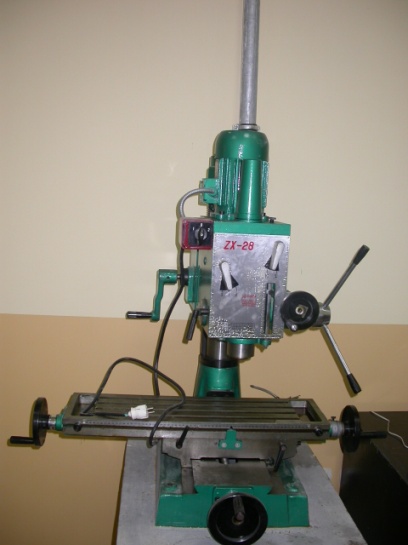 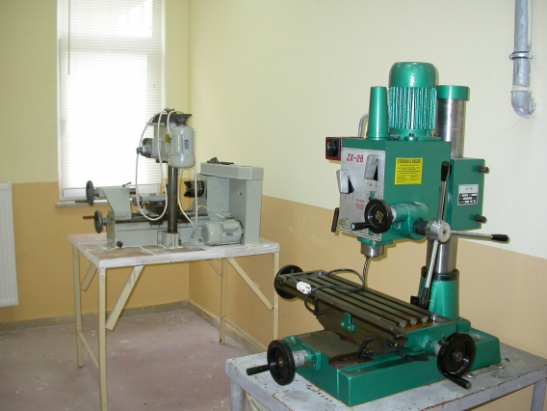 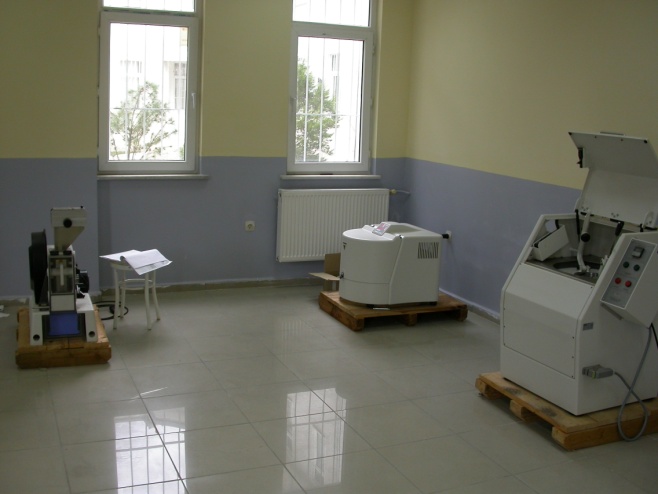 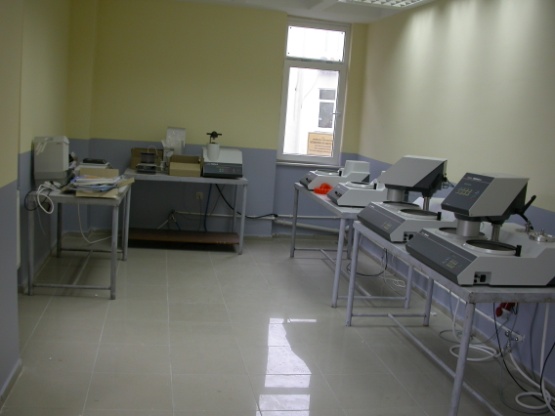 MARMARA ÜNİVERSİTESİ – MÜHENDİSLİK FAKÜLTESİ
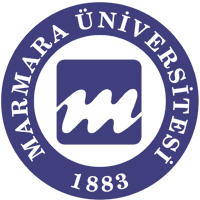 METALURJİ VE MALZEME MÜH.LABORATUVARLAR
MALZEME ÜRETİM LABORATUVARI:
Fırınlar
Kurutma
Isıl işlem
Sinterleme
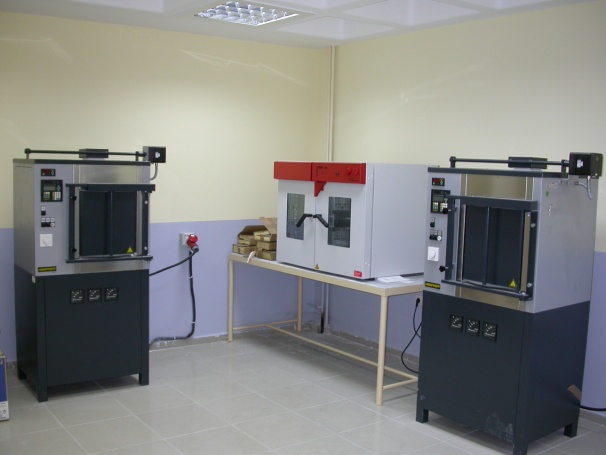 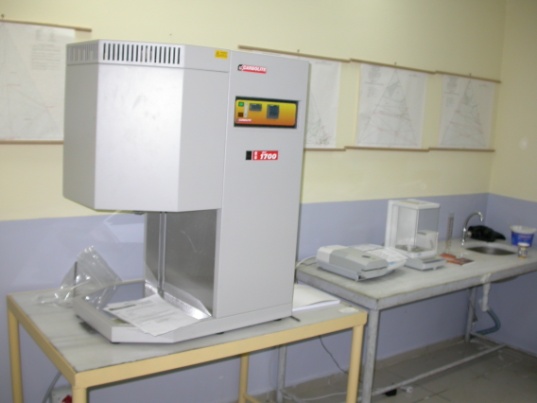 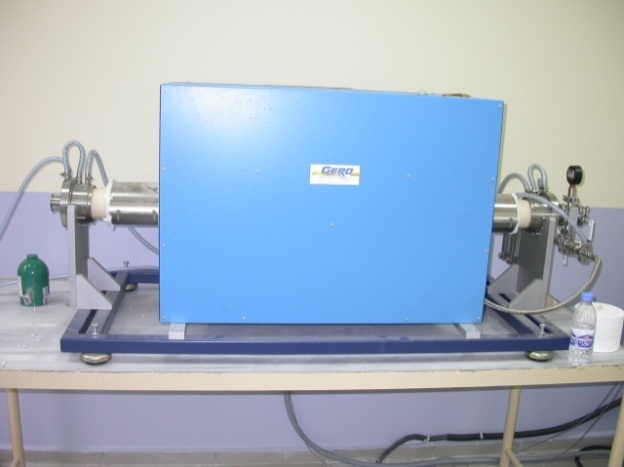 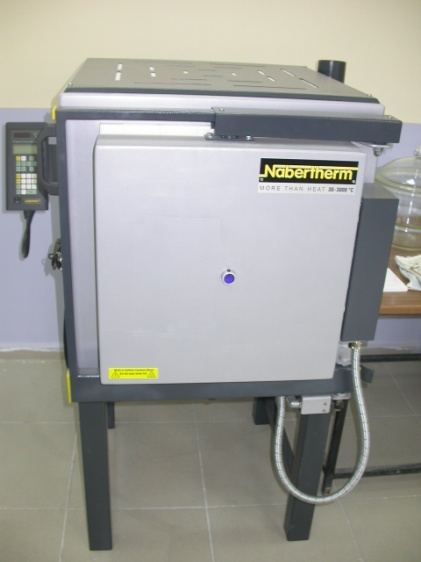 MARMARA ÜNİVERSİTESİ – MÜHENDİSLİK FAKÜLTESİ
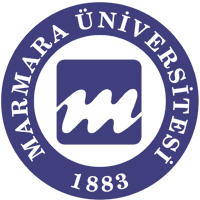 METALURJİ VE MALZEME MÜH.LABORATUVARLAR
MALZEME ÜRETİM LABORATUVARI:
Özel Üretim ve Sentez Cihazları
Spray kurutma
Kristal büyütme
Döküm ve Katılaştırma
İndüksiyon fırını
Kum döküm
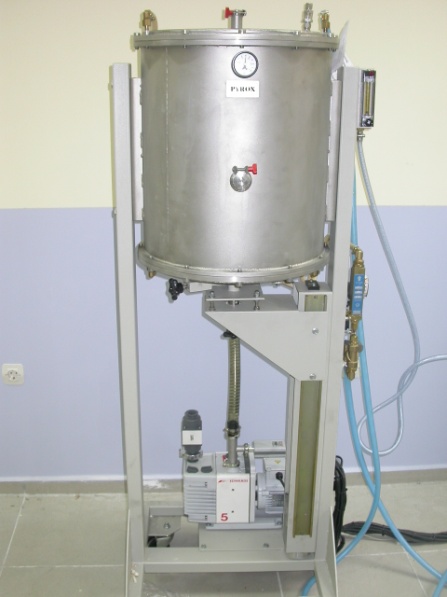 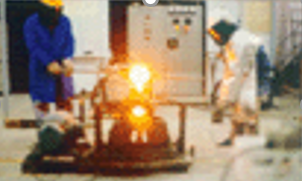 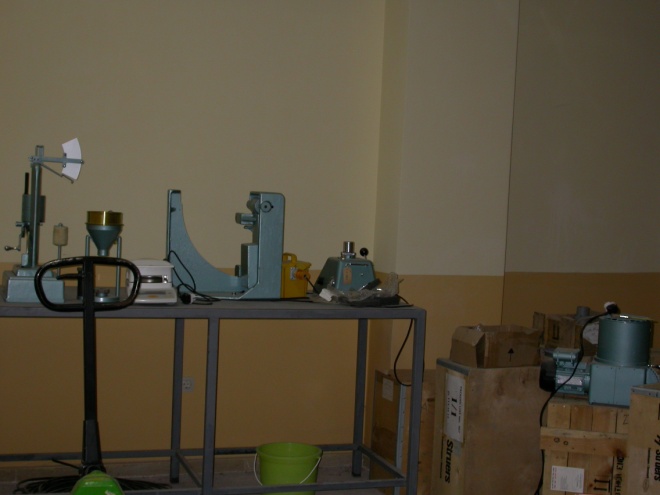 MARMARA ÜNİVERSİTESİ – MÜHENDİSLİK FAKÜLTESİ
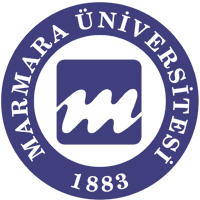 METALURJİ VE MALZEME MÜH.LABORATUVARLAR
ÜRETİM METALURJİSİ:
Hidrometalurjik işlemler
Liç (Mikrodalga ve Klasik)
Değerli metal üretimi
Değerli metal saflaştırma
Nano boyutta toz malzeme üretimi
Çözeltiden metal kazanma
Metal kaplamalar ve analizler
Titrasyon
AAS ve XRF ile kimyasal analiz
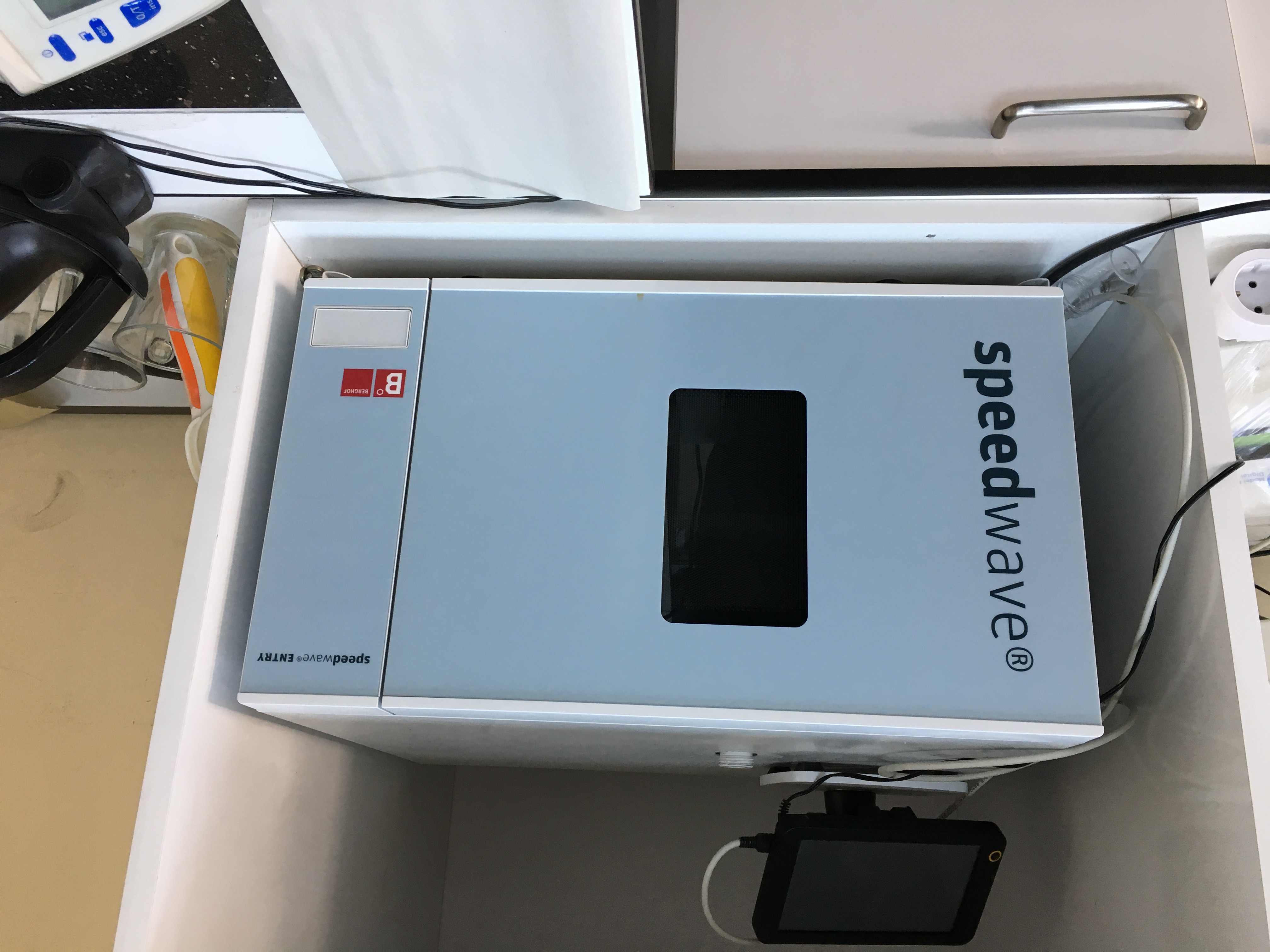 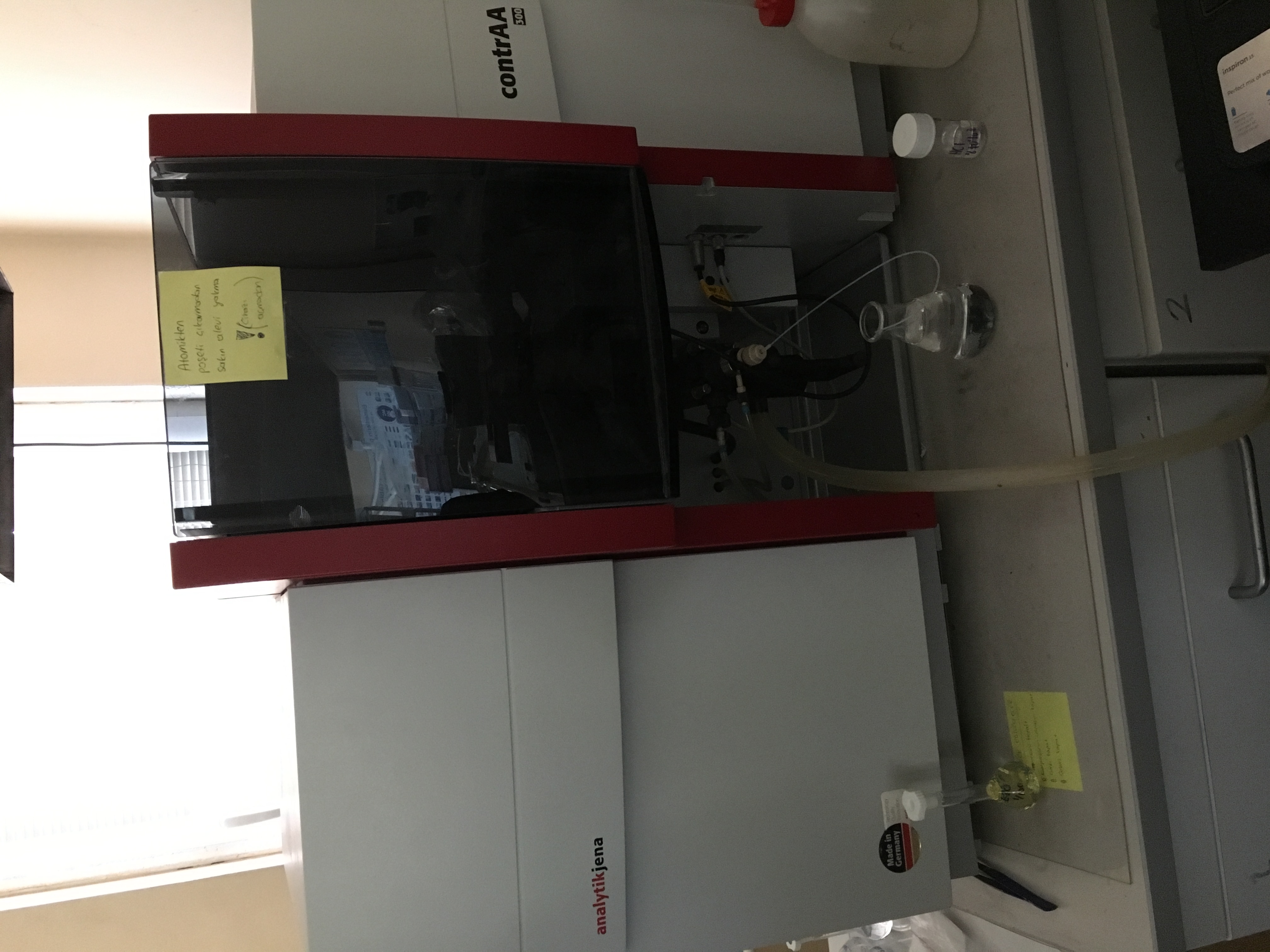 MARMARA ÜNİVERSİTESİ – MÜHENDİSLİK FAKÜLTESİ
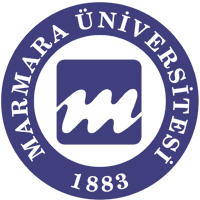 METALURJİ VE MALZEME MÜH.LABORATUVARLAR
MALZEME KARAKTERİZASYONU:
Malzeme karakterizasyon laboratuvarları malzemelerin kimyasal kompozisyonlarına ve uygulama alanlarına göre sınıflandırılması, malzemelerin fiziksel ve kimyasal özellikleri, faz analizleri, mikro yapı ve özelliklerini karakterize edecek cihazlarla donatılmıştır.
MARMARA ÜNİVERSİTESİ – MÜHENDİSLİK FAKÜLTESİ
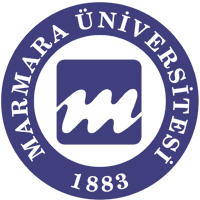 METALURJİ VE MALZEME MÜH.LABORATUVARLAR
MALZEME KARAKTERİZASYONU:
X-Işınları Difraktometresi (XRD)
X-Işınları Floresans (XRF) Spektrometresi
SEM
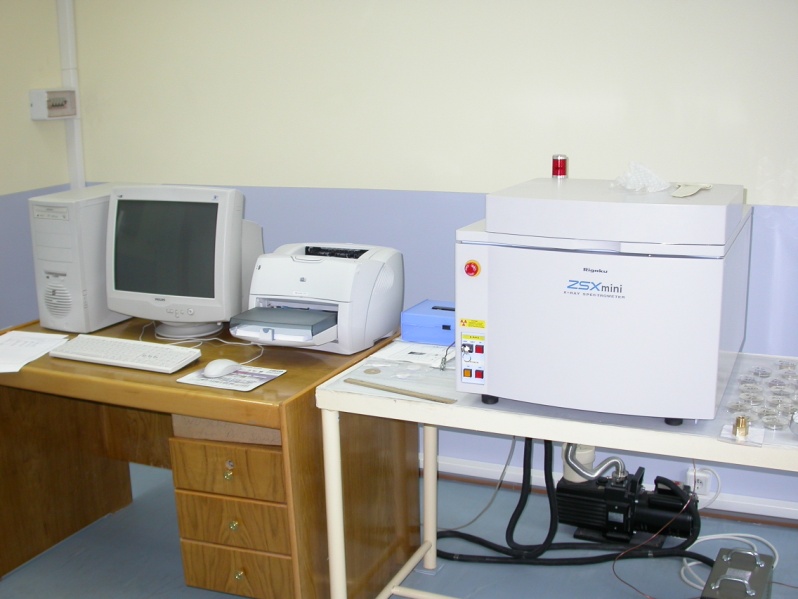 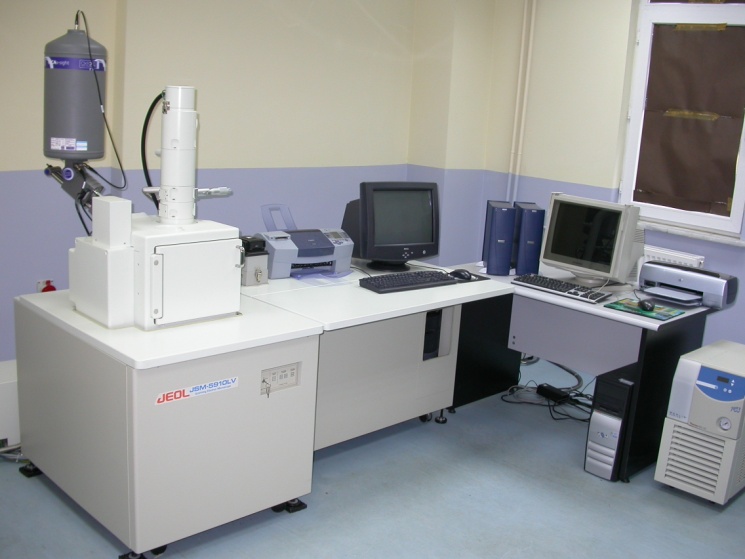 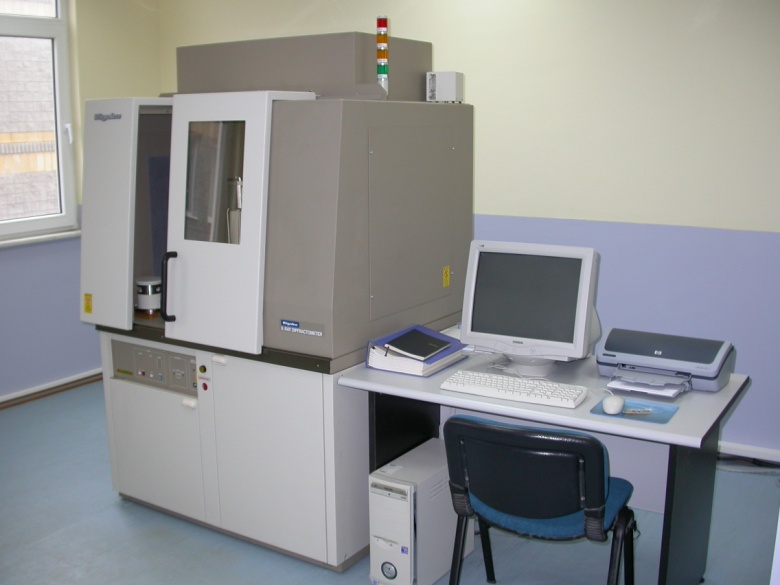 MARMARA ÜNİVERSİTESİ – MÜHENDİSLİK FAKÜLTESİ
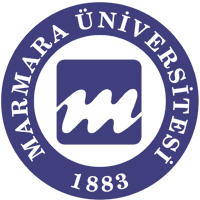 METALURJİ VE MALZEME MÜH.LABORATUVARLAR
MALZEME KARAKTERİZASYONU:
Termal analiz cihazları (TGA, DTA, DSC, Dilatometre)
Rheometre
FT-IR
Tane boyutu ölçüm cihazları, 
Kimyasal analiz (ICP-MS, GC)
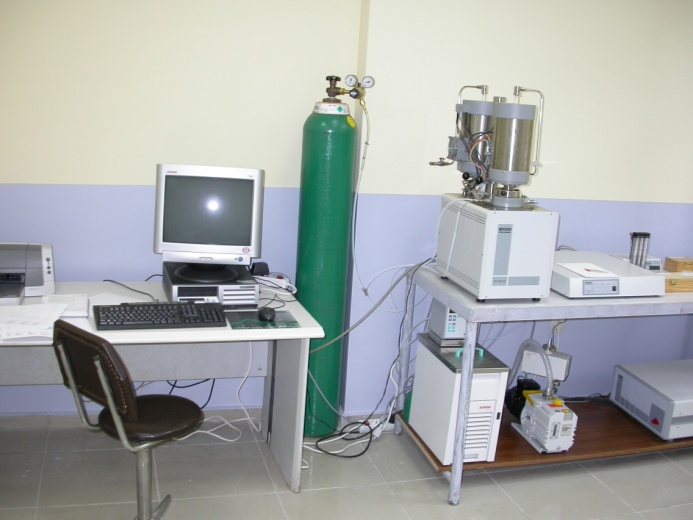 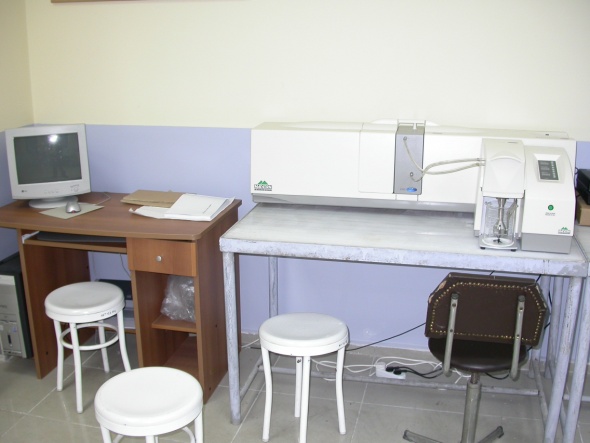 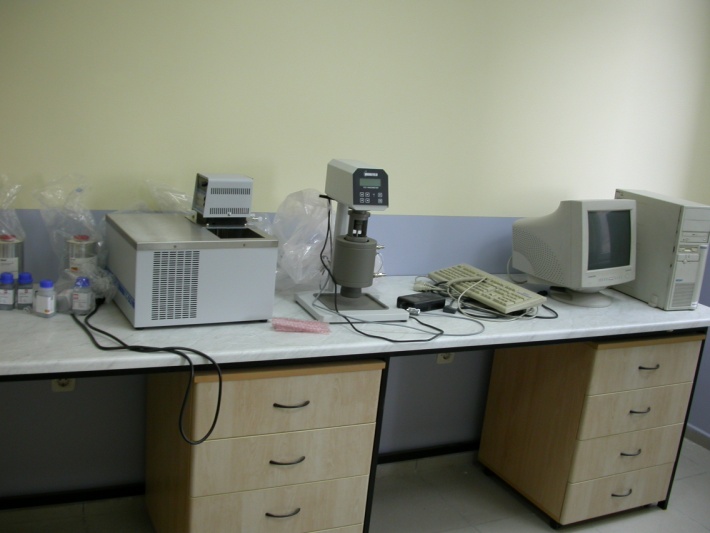 MARMARA ÜNİVERSİTESİ – MÜHENDİSLİK FAKÜLTESİ
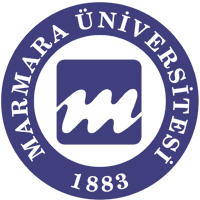 METALURJİ VE MALZEME MÜH.LABORATUVARLAR
MALZEME KARAKTERİZASYONU:
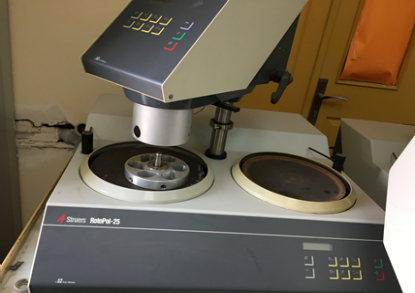 Korozyon test ünitesi
Numune hazırlama cihazları
Kesme
Bakalit veya reçine ile kalıba alma
Zımparalama ve parlatma
Dağlama
Mikroyapı inceleme ve görüntüleme
Optik ve stereo mikroskoplar
Görüntü analizi
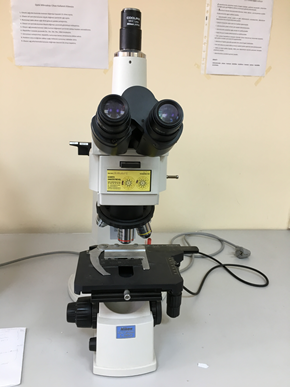 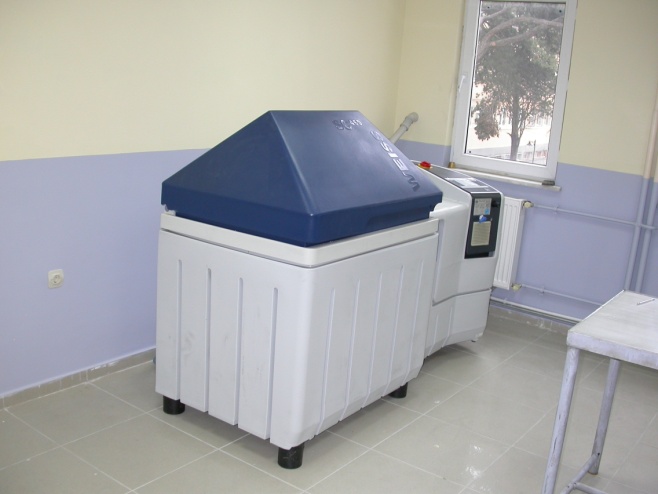 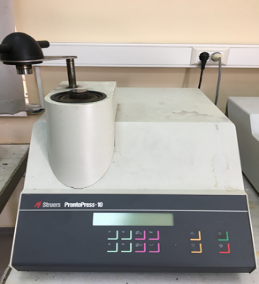 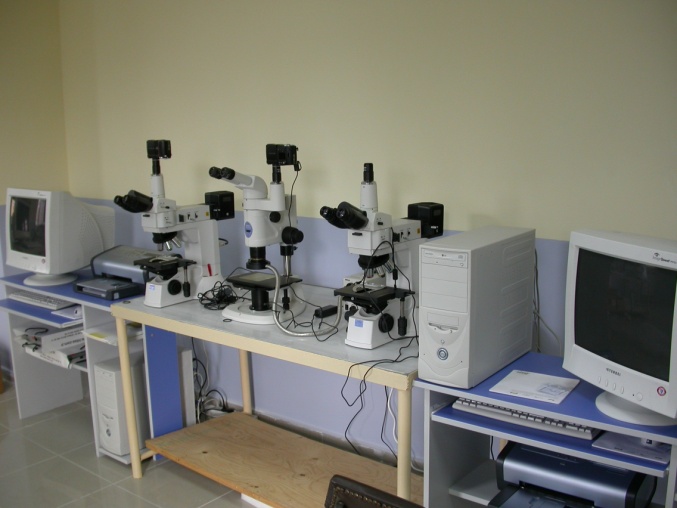 MARMARA ÜNİVERSİTESİ – MÜHENDİSLİK FAKÜLTESİ
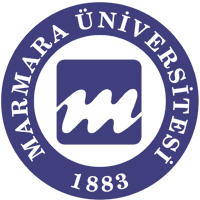 METALURJİ VE MALZEME MÜH.LABORATUVARLAR
MALZEME MEKANİK MUAYENESİ:
Bu laboratuarda katı malzemelerin mekanik özelliklerini tayin etmek için gerekli cihazlar bulunmaktadır. 
Çekme
Yorulma
Aşınma
Darbe
Sürünme
Sertlik
Üniversal sertlik
Mikro-sertlik
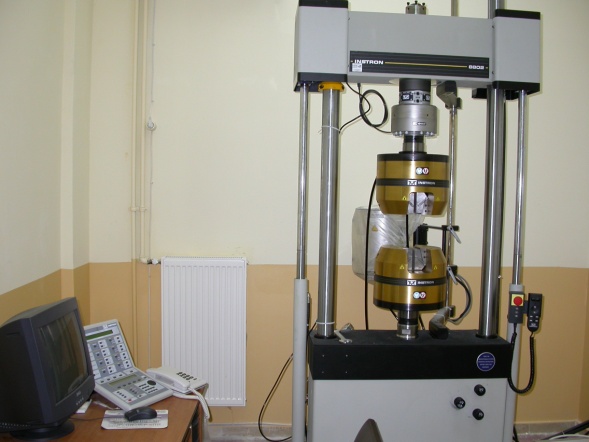 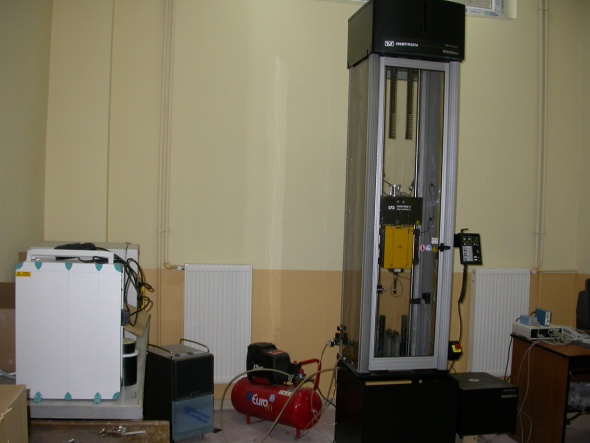 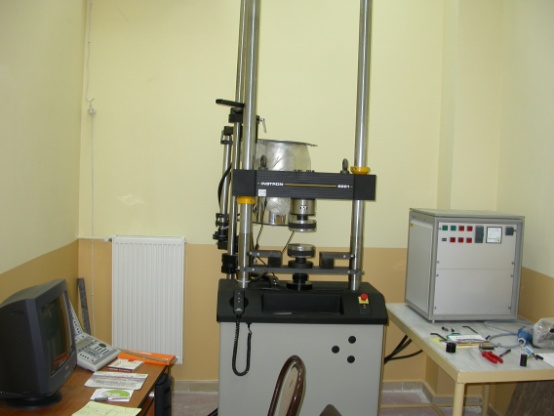 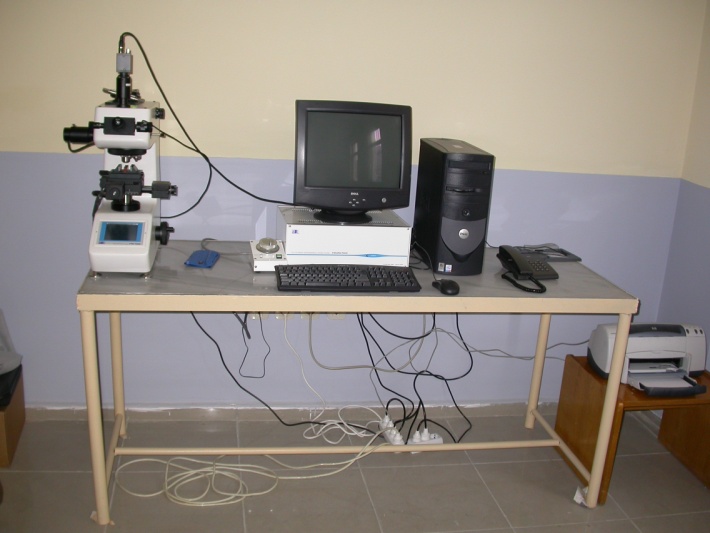 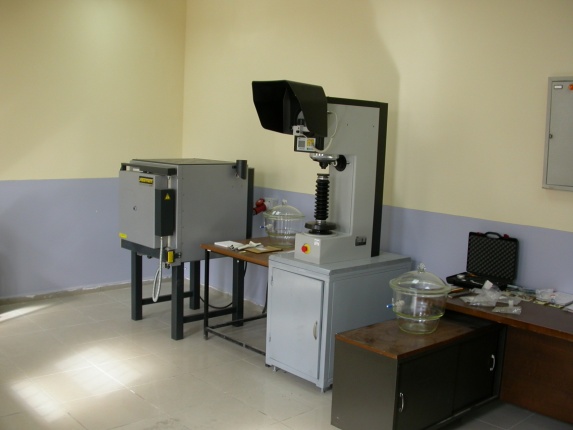 MARMARA ÜNİVERSİTESİ – MÜHENDİSLİK FAKÜLTESİ
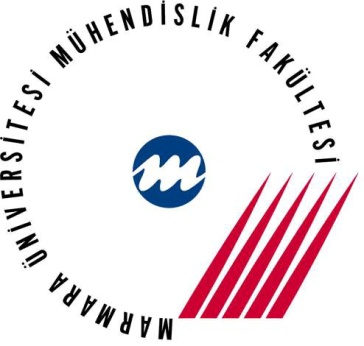 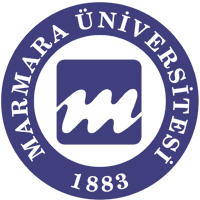 Teşekkürler
Daha detaylı bilgi için:                               http://mse.eng.marmara.edu.tr
MARMARA ÜNİVERSİTESİ – MÜHENDİSLİK FAKÜLTESİ